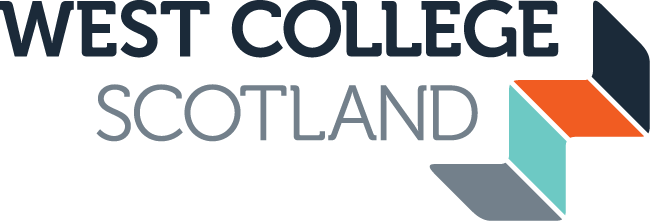 FOUNDATION APPRENTICESHIPS
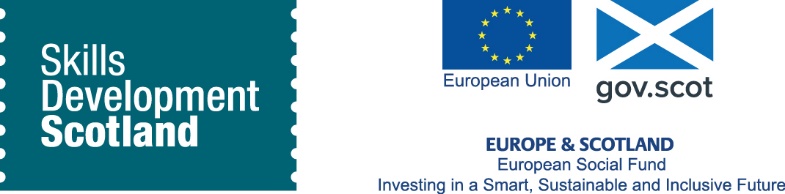 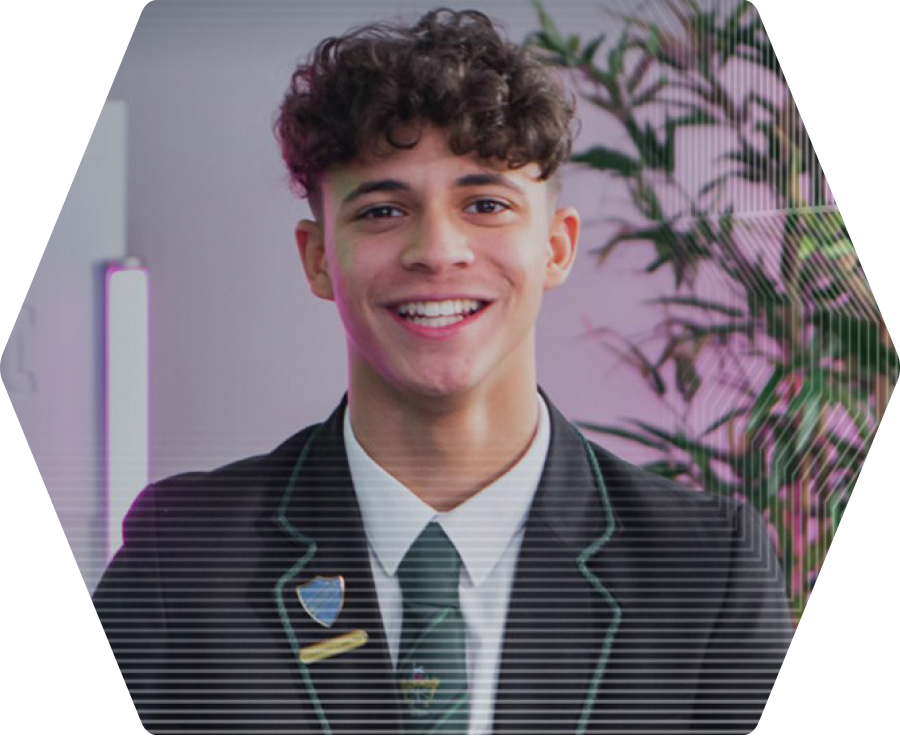 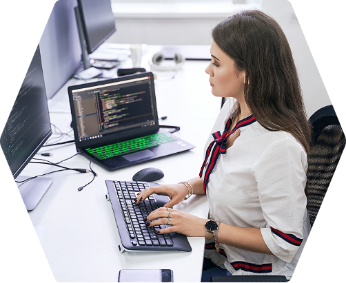 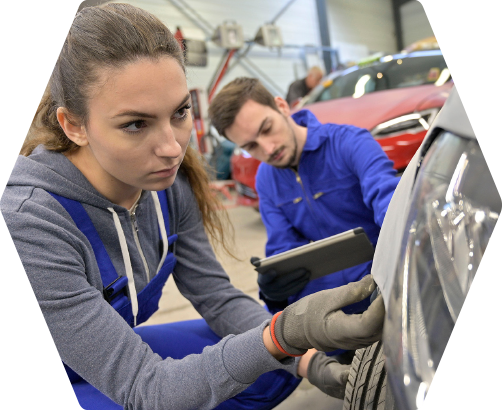 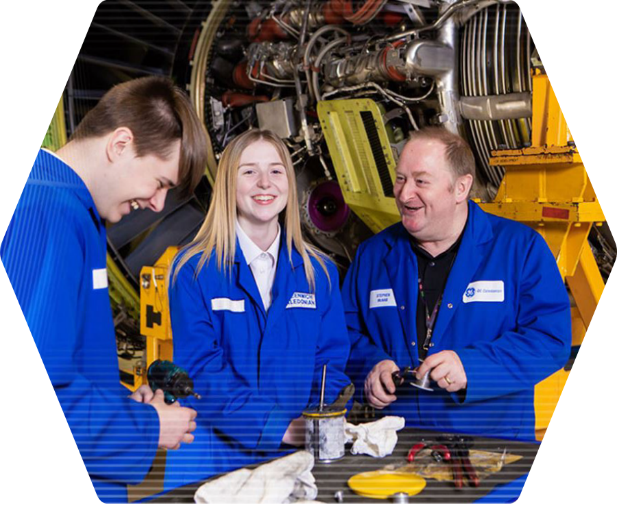 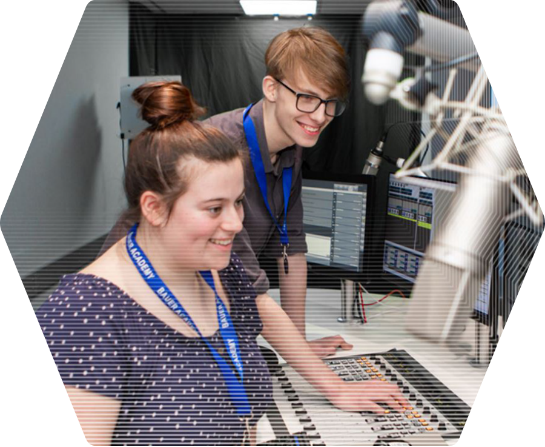 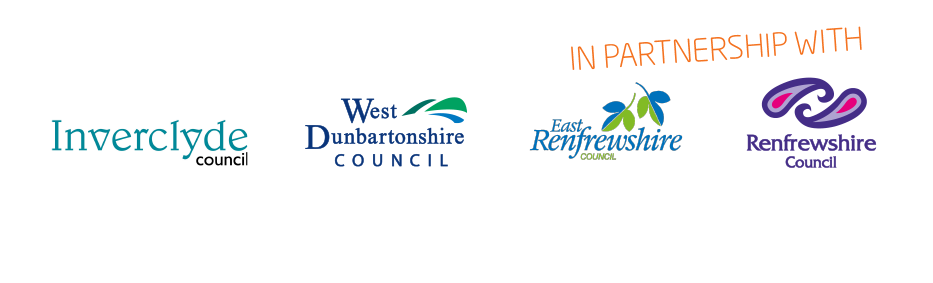 In Partnership with
What is a Foundation Apprenticeship?
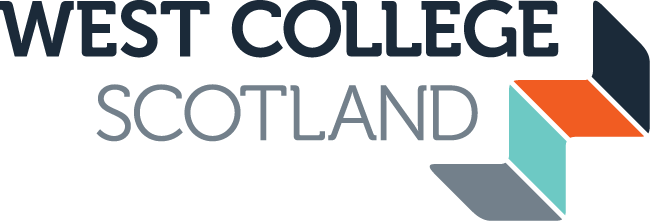 A FA is part of the apprenticeship family.
It offers an alternative work based approach to learning.
It is completed as part of your school timetable.
It is recognised by Colleges, Universities and employers alike.
It requires commitment.
A FA is the equivalent of a Higher (SCQF level 6)
Is available to S5/6’s.
Two models available a two year programme and short duration delivery model (1 year).
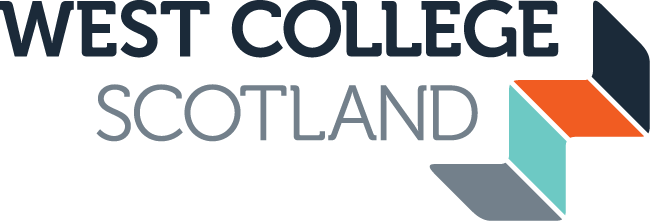 How do they work?
1 or 2 year programme (starting in S5 or S6) to gain an industry recognised qualification 
You will achieve a National Certificate or National Progression Award – same level as a Higher (SCQF Level 6)
You will complete SVQ units / customised units 
It is at least 1 of your subject choices
It is a combination of school, college and work placement 
There will be not cost incurred to pupils – e.g. travel expenses, PVGs etc.
COVID 19 – Due to the ongoing pandemic the delivery of courses may be          subject to change.  Delivery of all courses is in line with government guidance.
WCS Foundation Apprenticeships
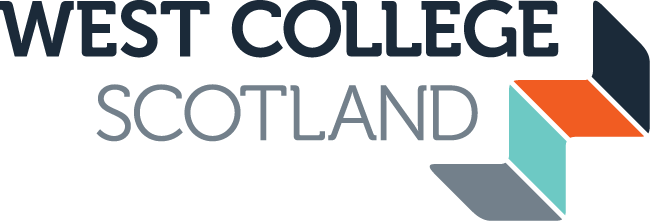 2 year model starts in S5 – year 1 will be 2 afternoons at college and year 2 will be 1 or 2 afternoons at college and 1 day work placement, Digital Manufacturing  - 4 afternoons at college in year 2.

Shorter Duration Delivery Model normally starts in S6 – combination of 4 afternoons at college and 1 full day work placement throughout the year.  Engineering - three full days at college.
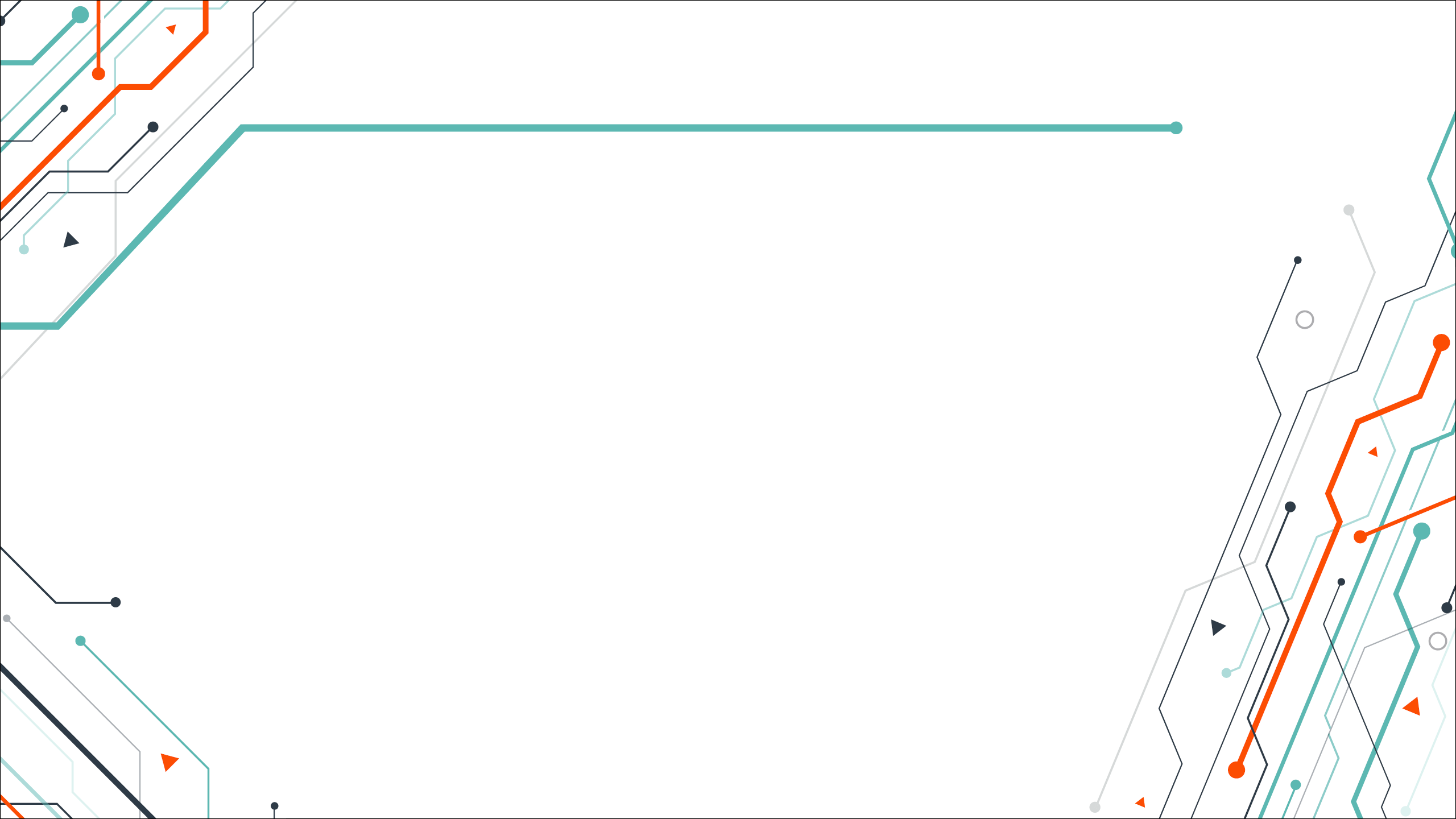 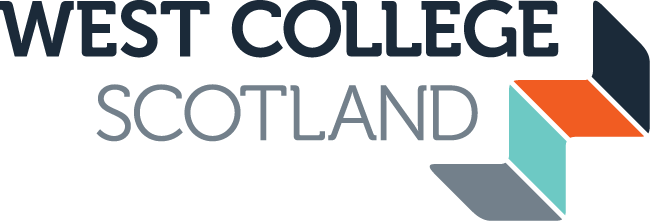 Progression Opportunities
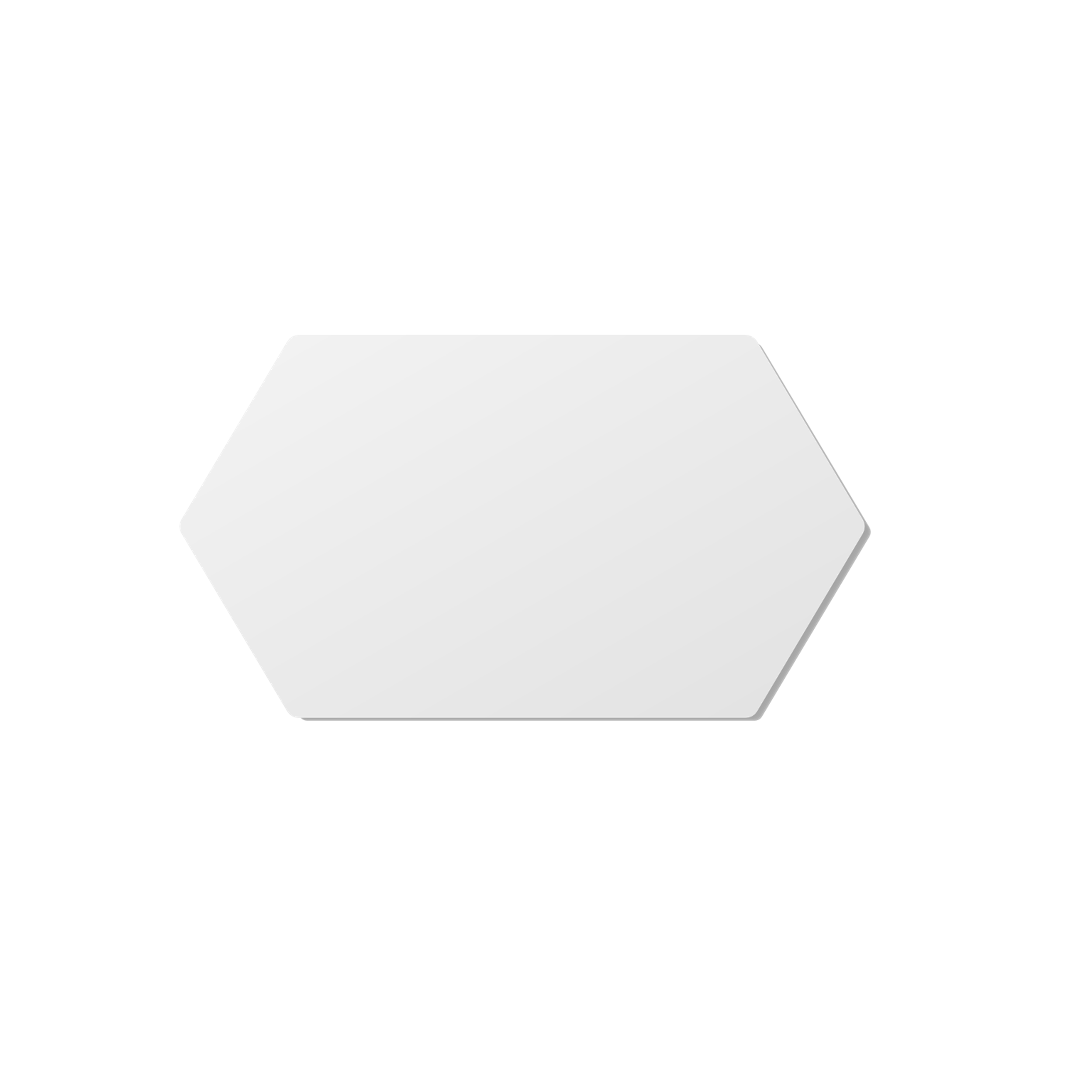 Fast Track Modern Apprenticeship
Employment
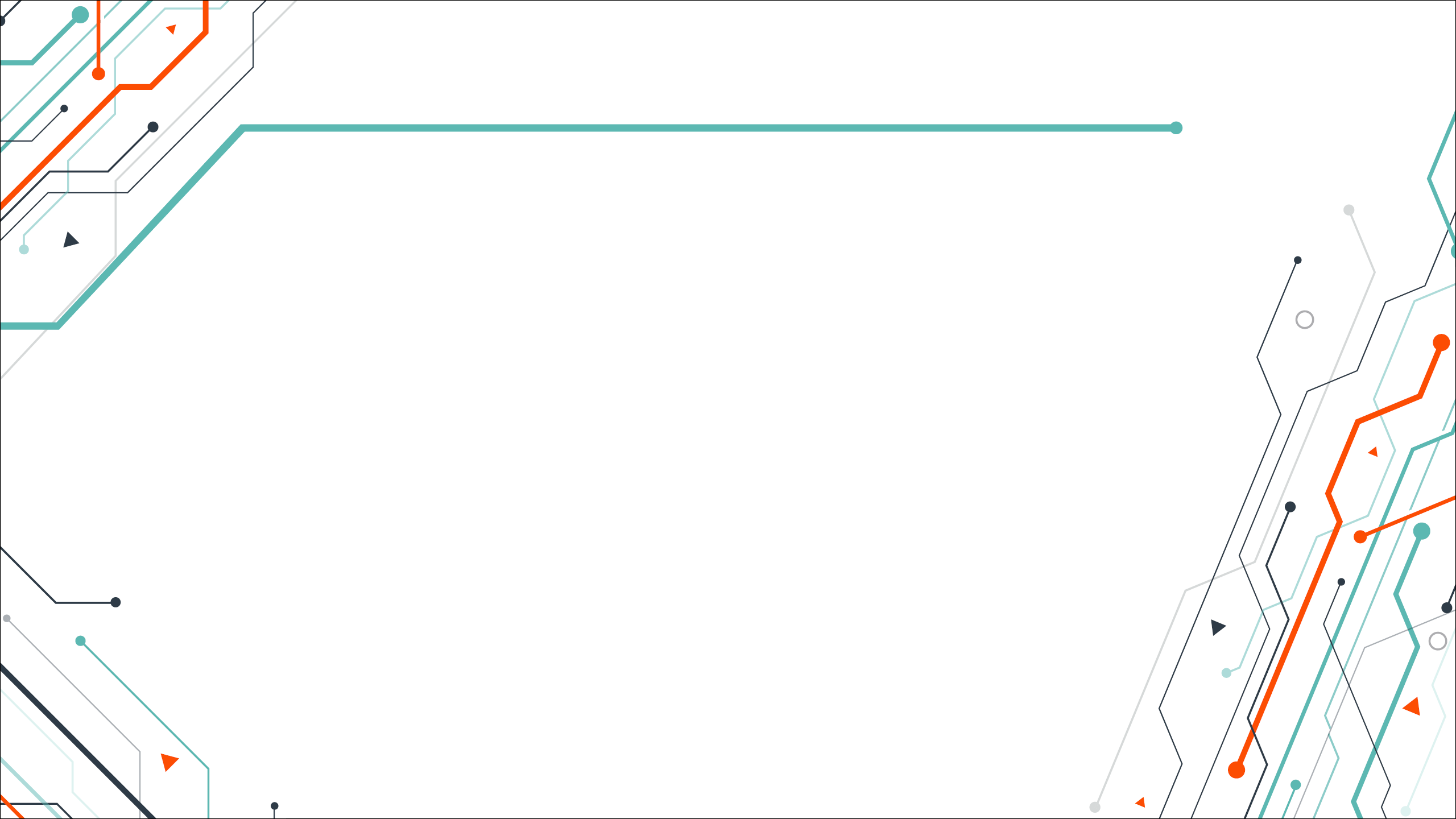 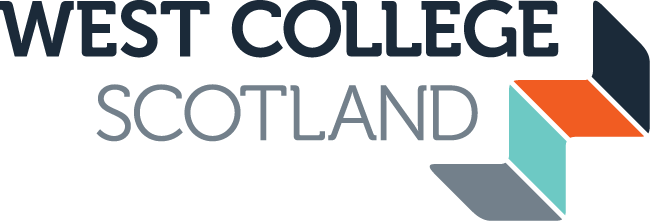 Progression Opportunities
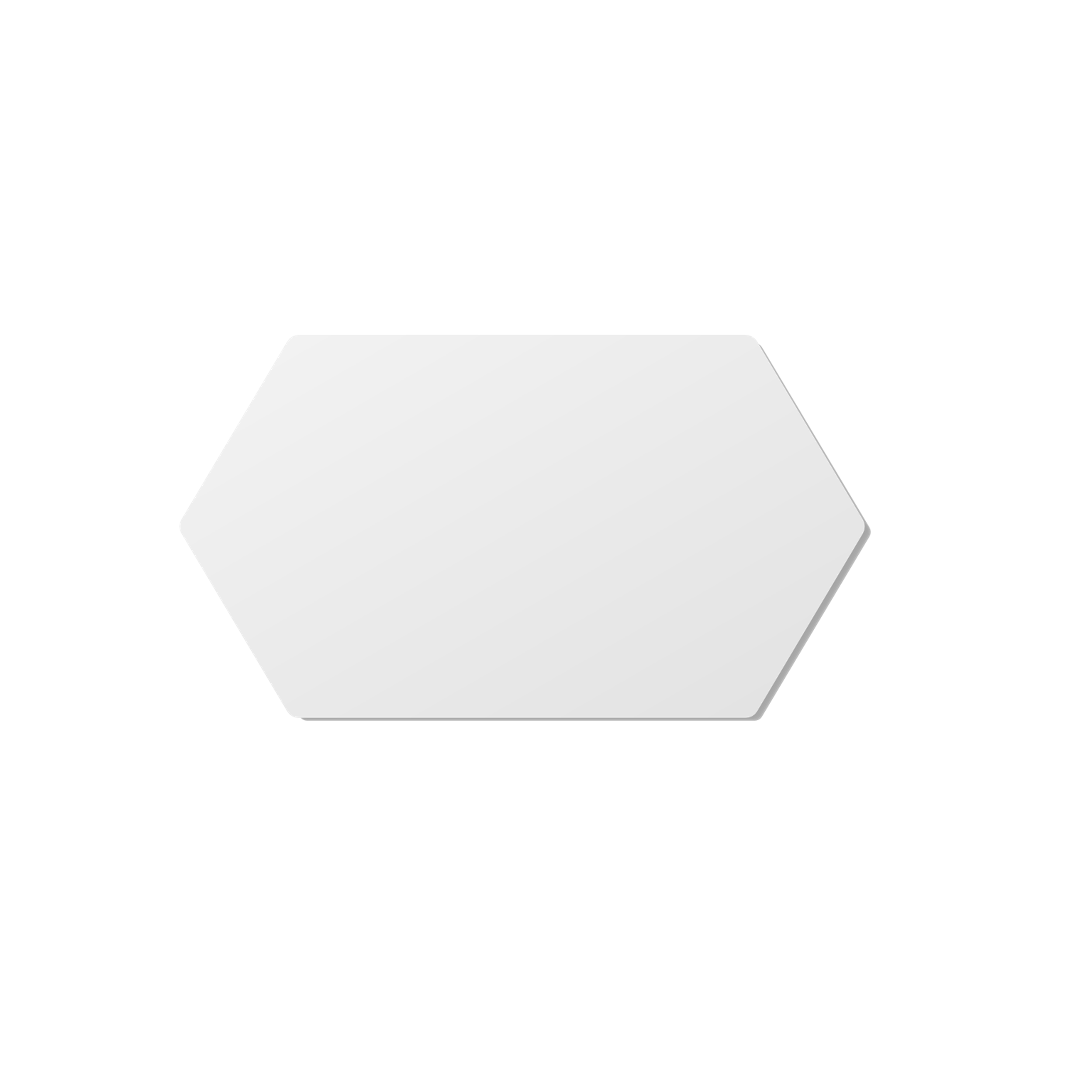 College or University
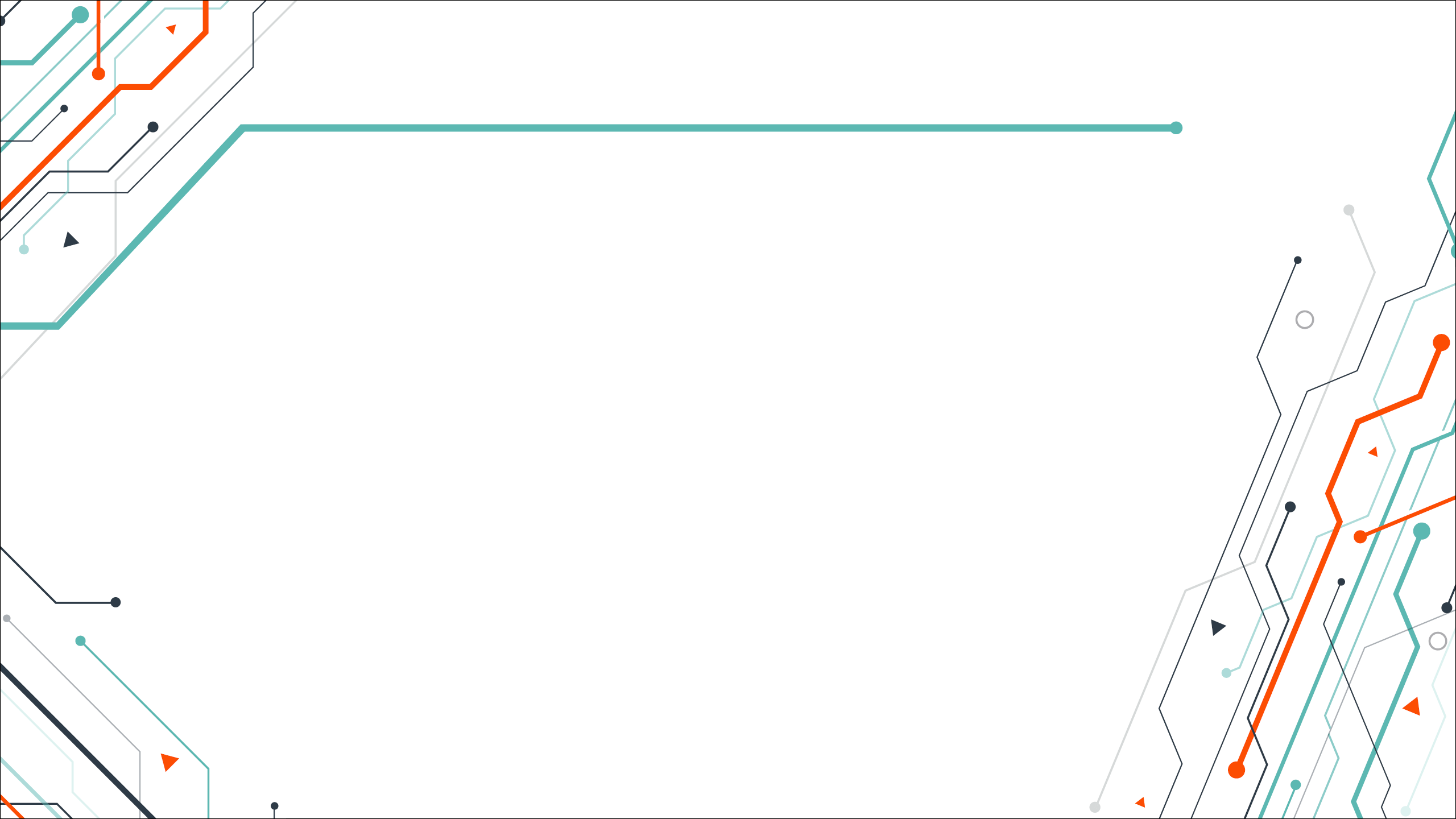 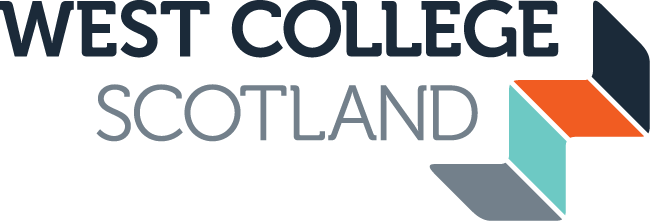 Progression Opportunities
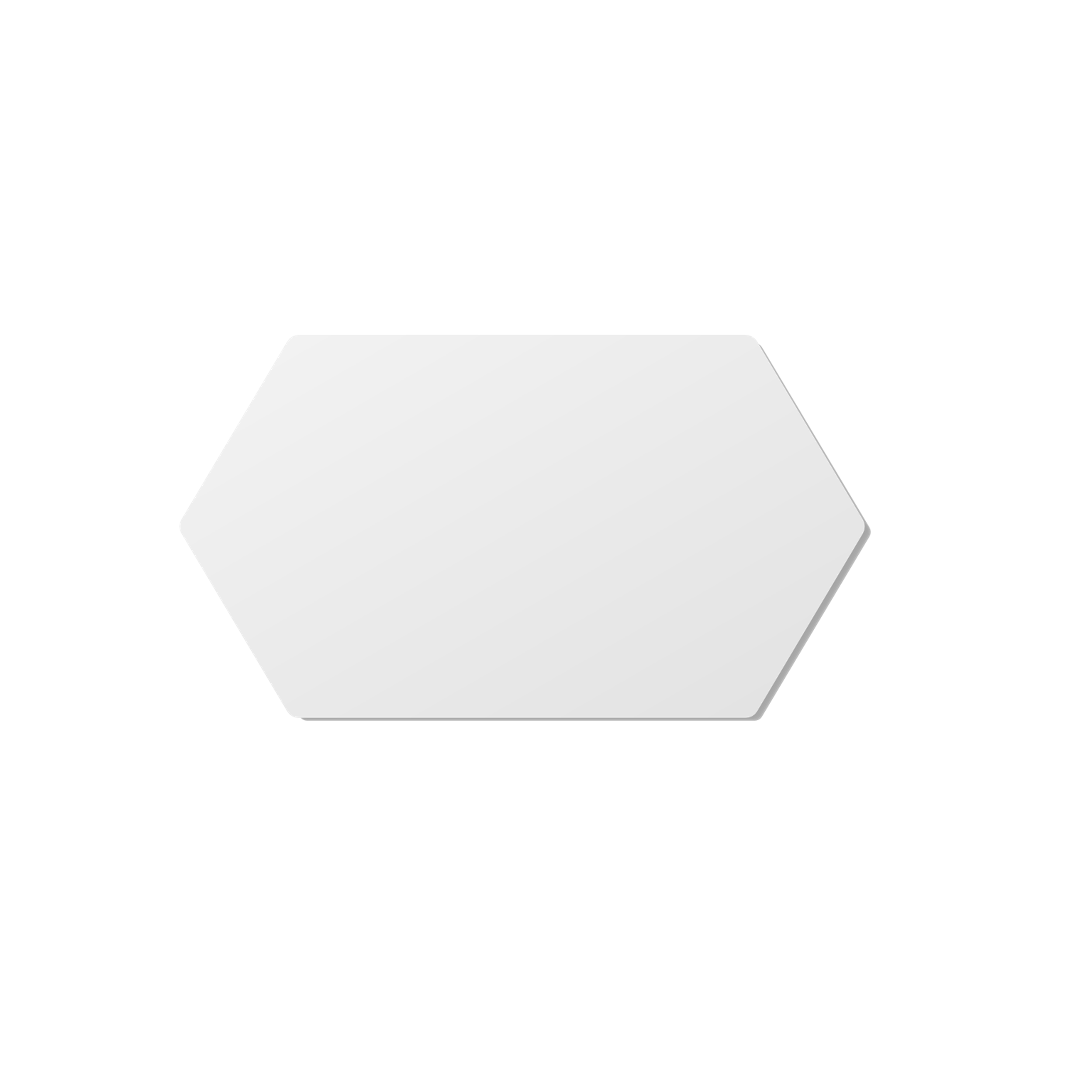 Graduate Apprenticeship
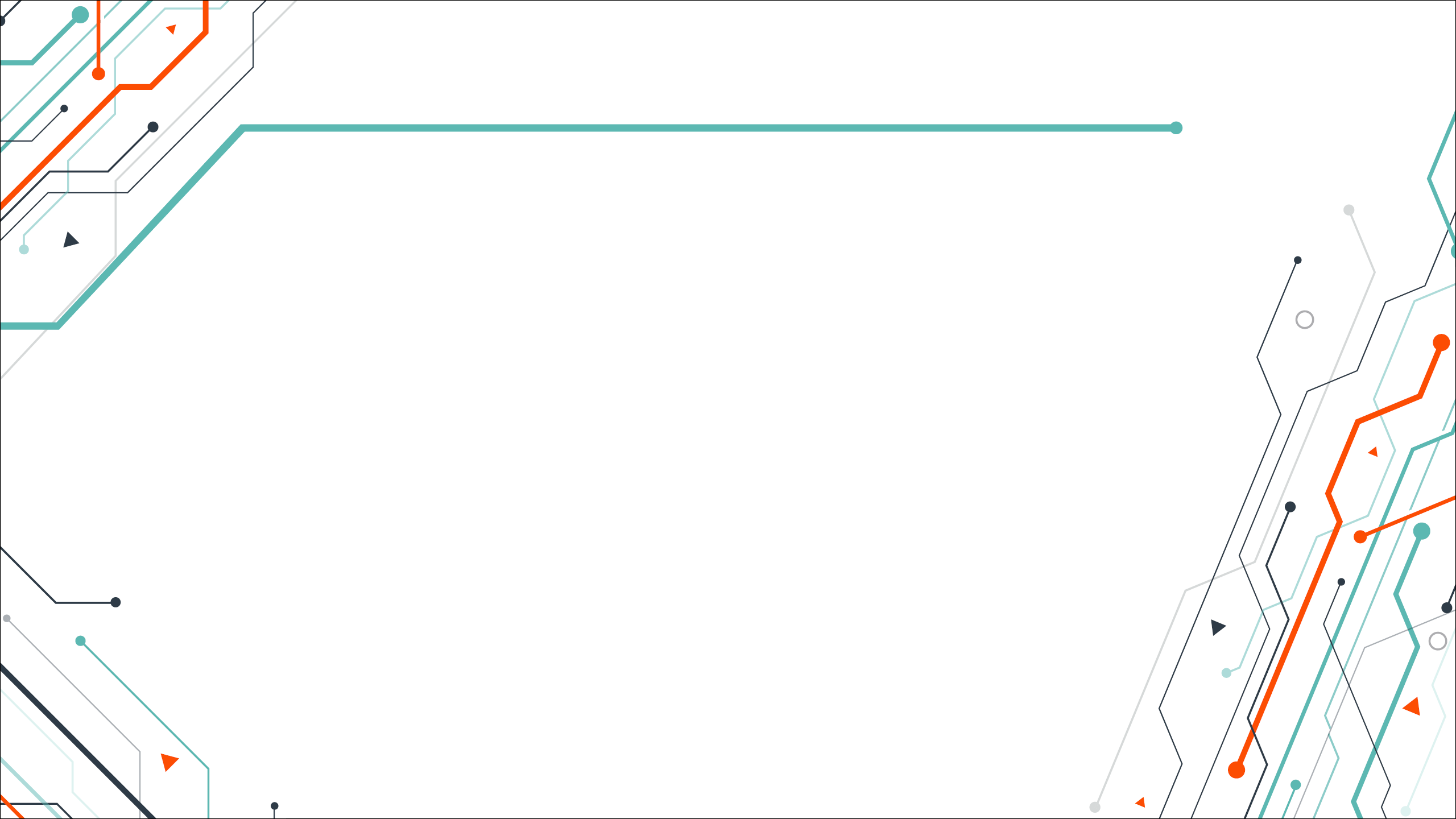 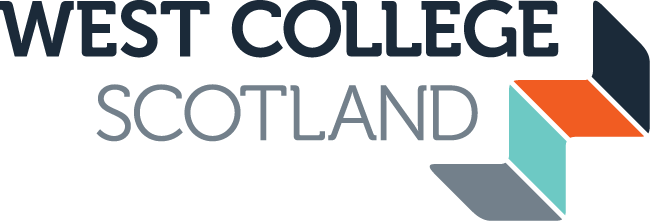 Progression Opportunities
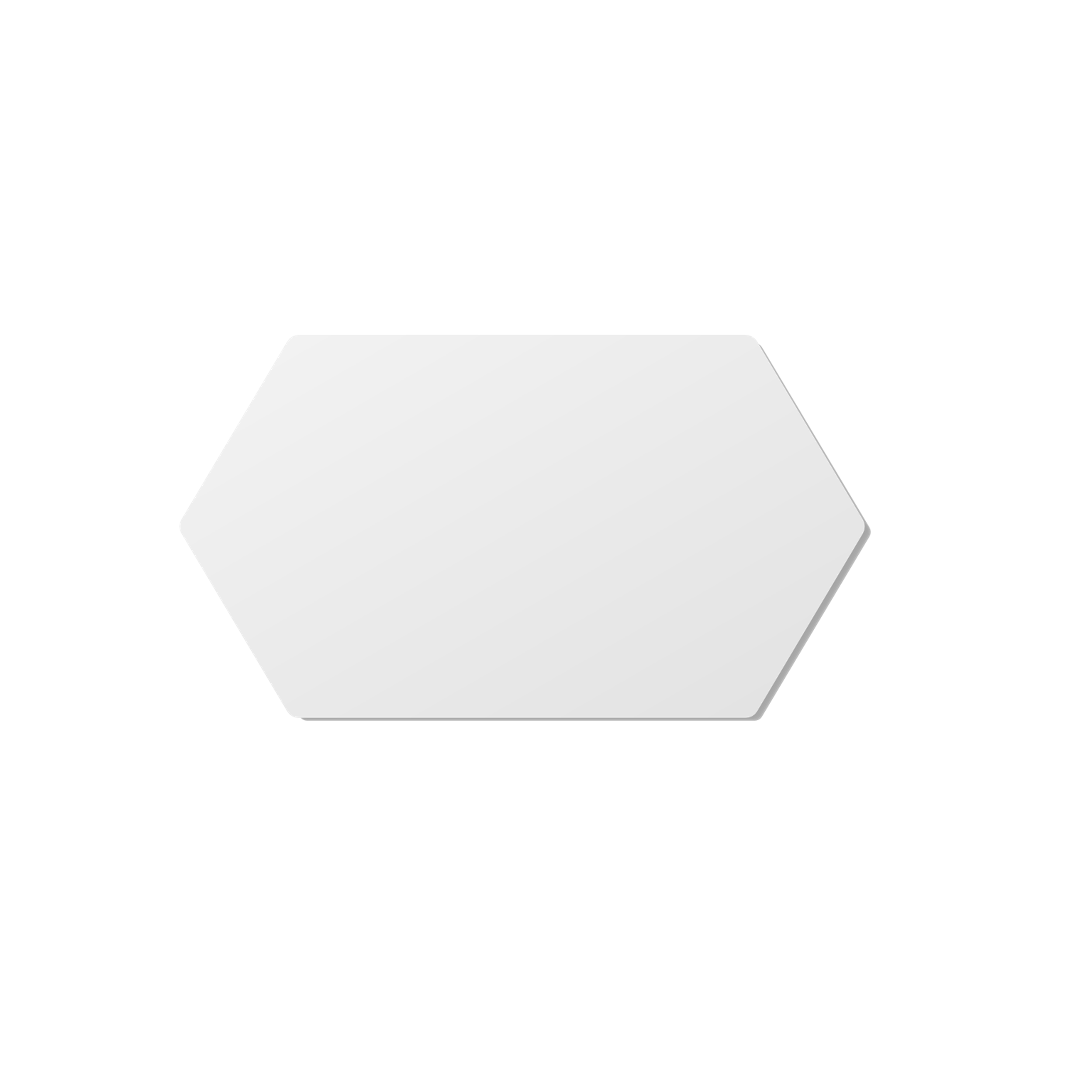 Employment
University Recognition
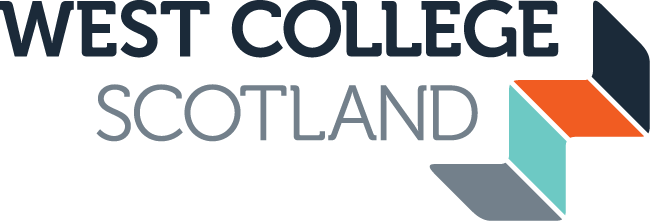 All universities in Scotland are accepting FAs as part of their entry criteria
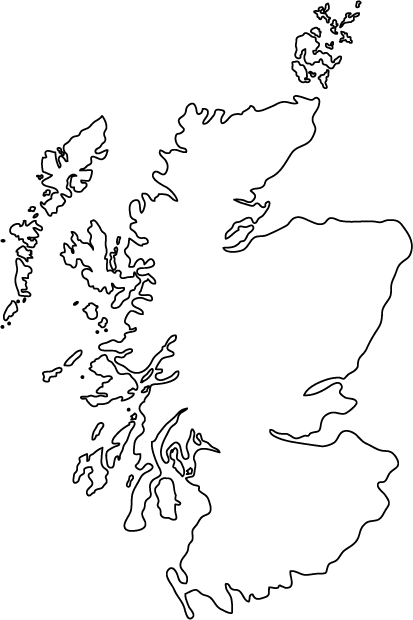 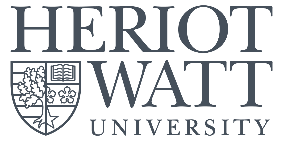 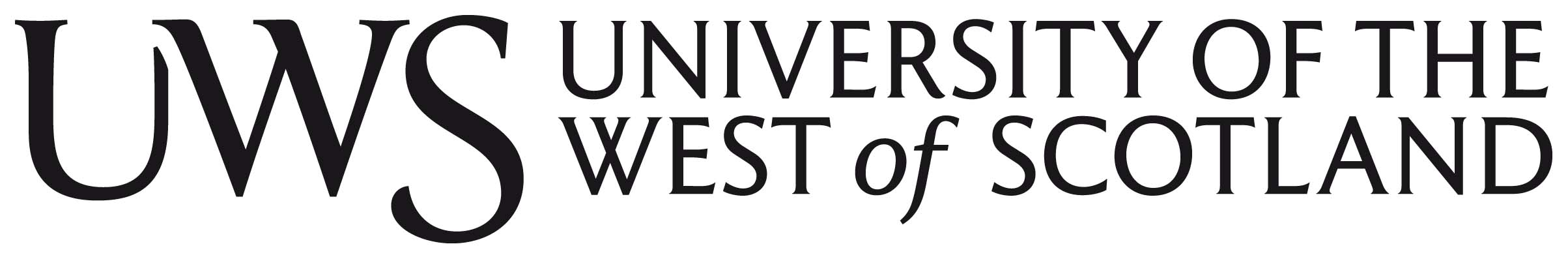 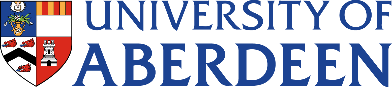 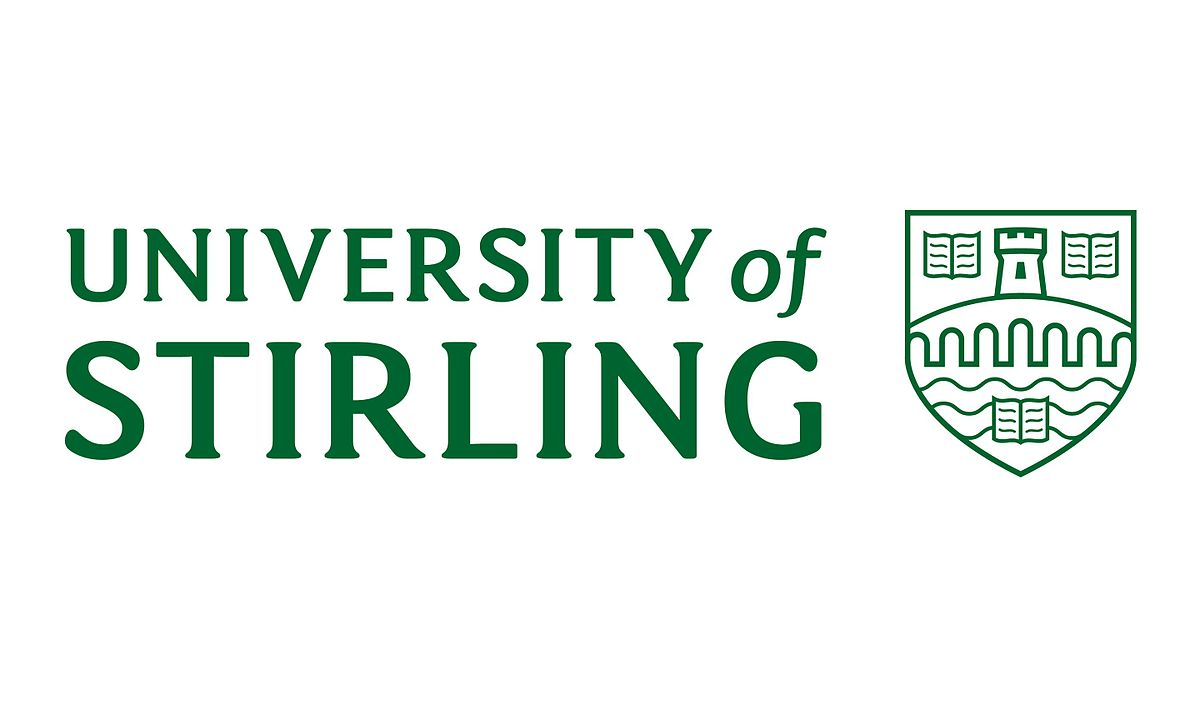 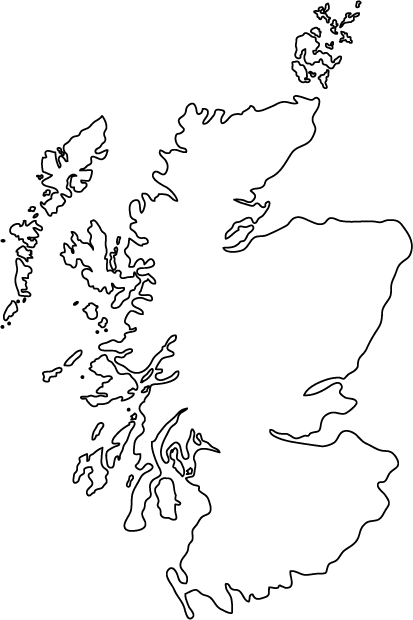 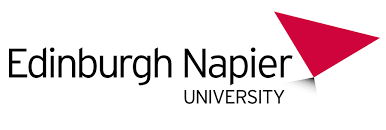 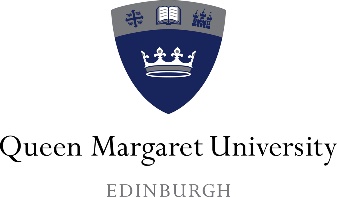 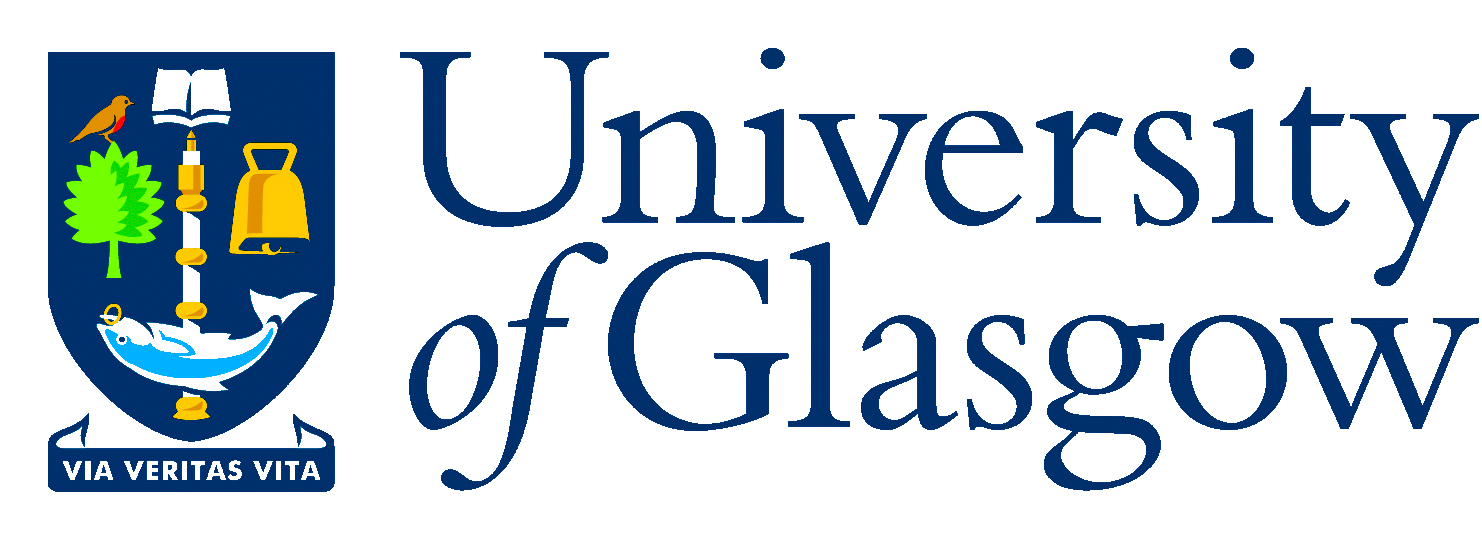 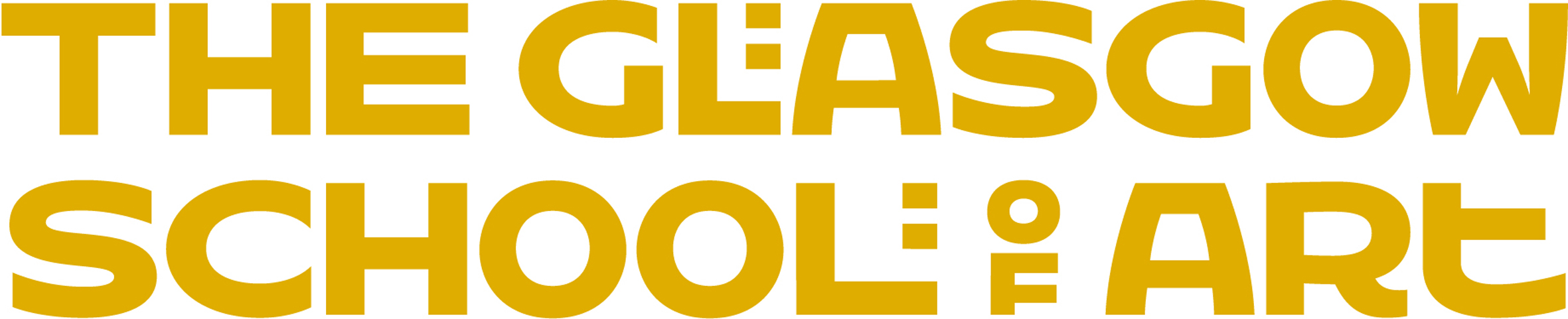 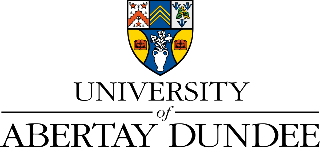 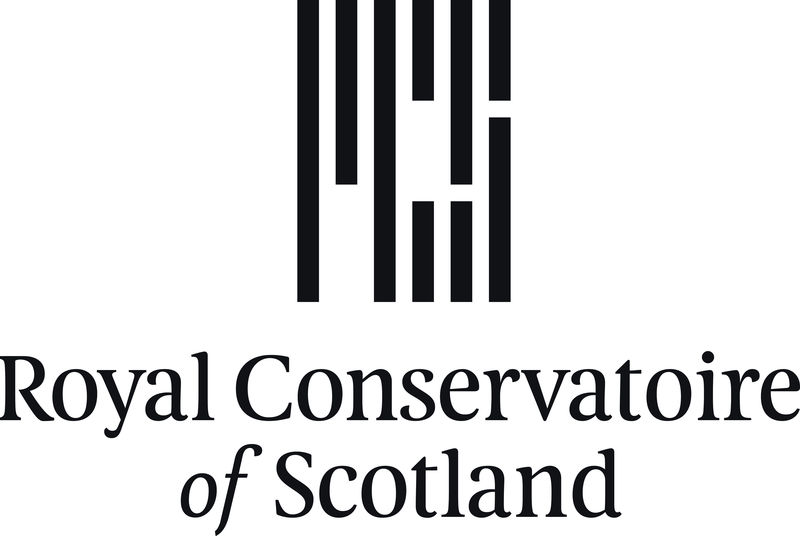 Inverness
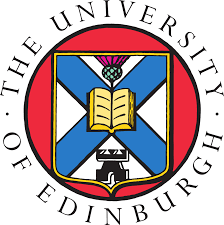 Aberdeen
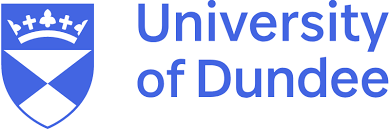 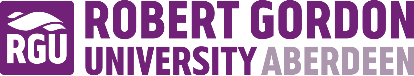 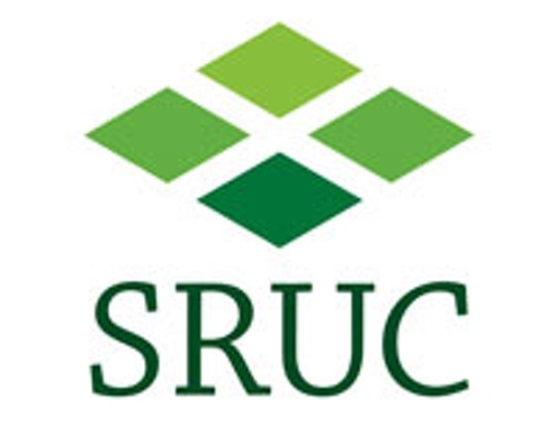 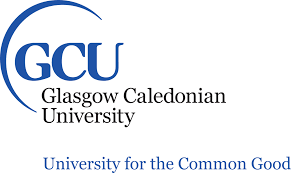 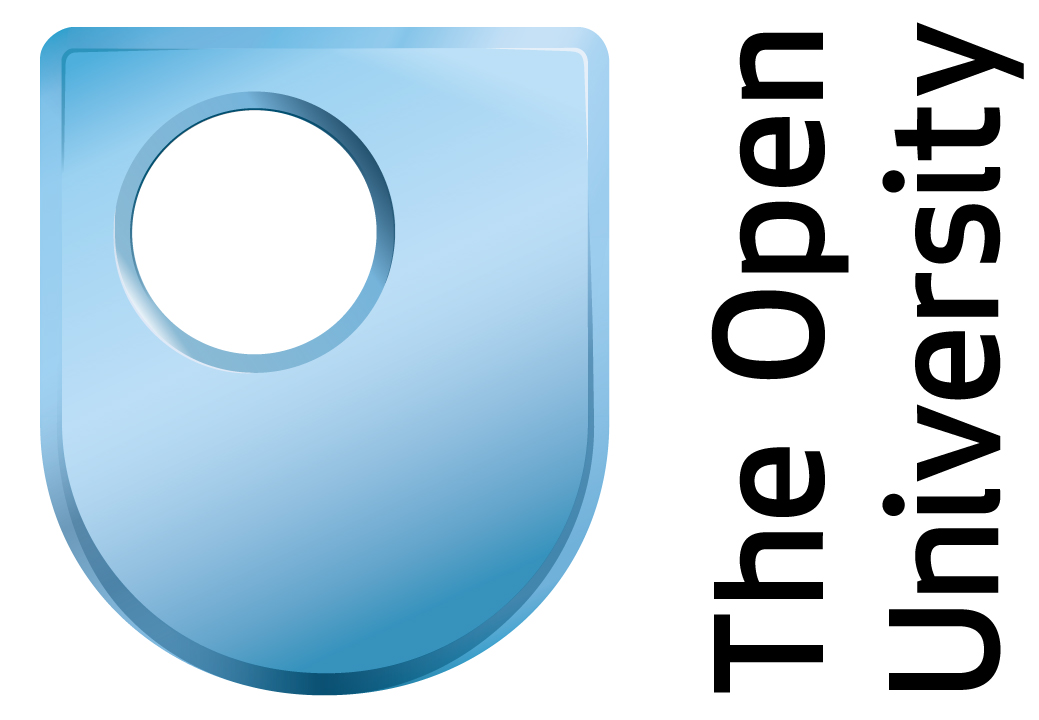 Edinburgh
Glasgow
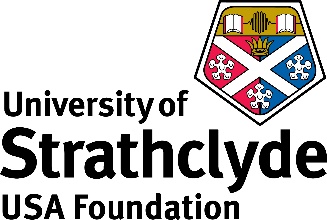 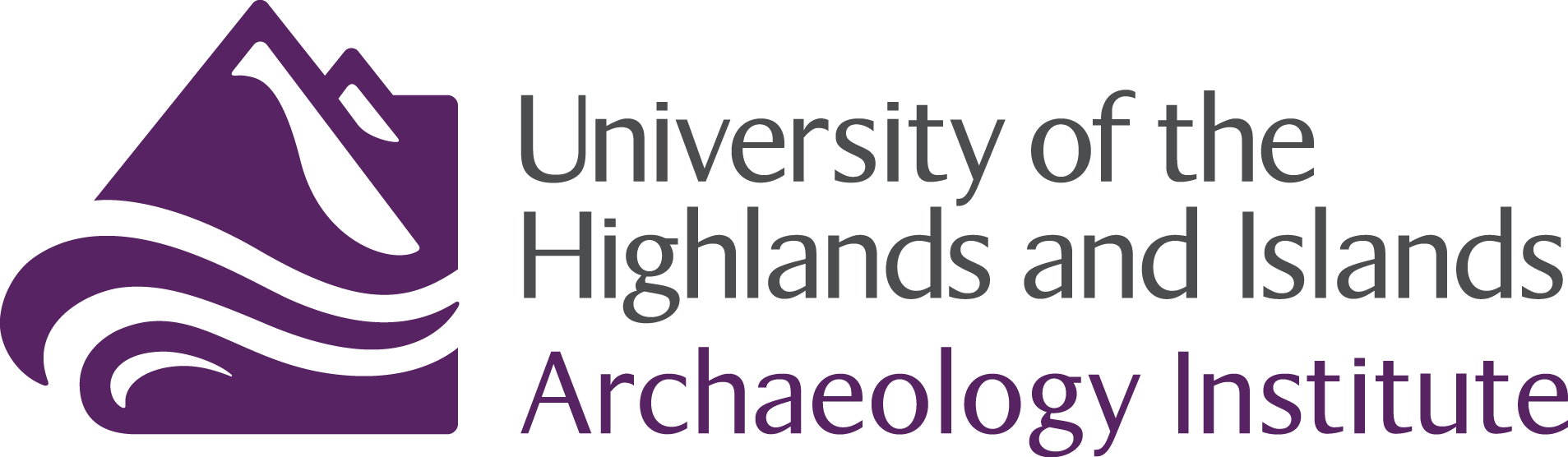 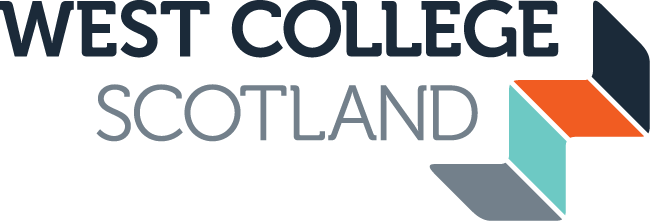 Eligibility Criteria
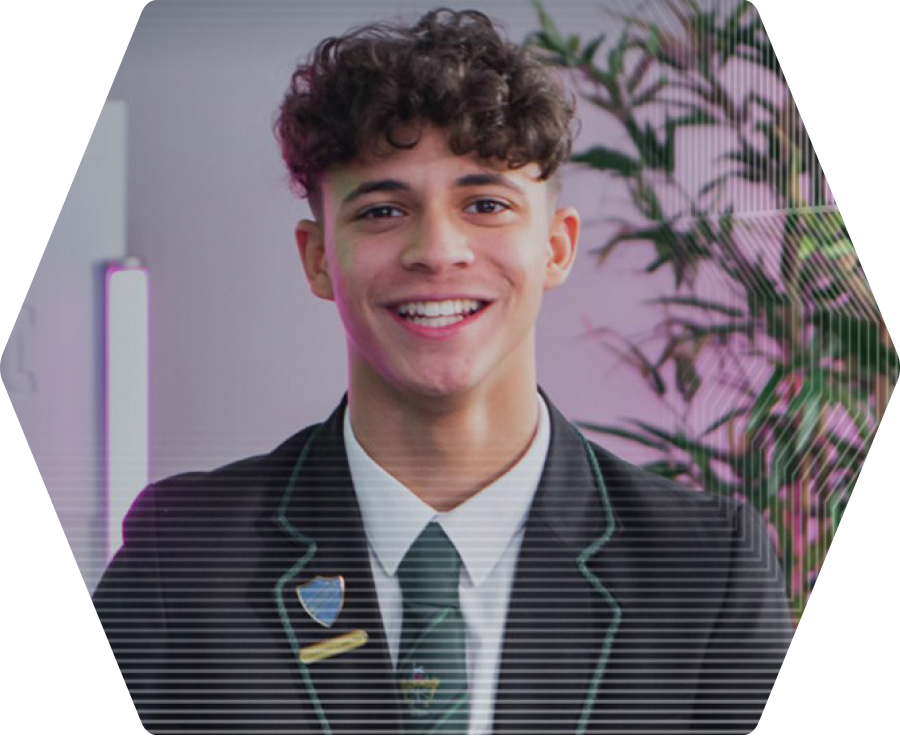 You should have a keen interest in your chosen framework 
You must be capable of working at SCQF Level 6 (Higher)
Some frameworks require Maths, English or a Science subject
Good attendance at college and work placement
SQA Foundation Apprenticeship qualification will only be issued on full completion of the programme
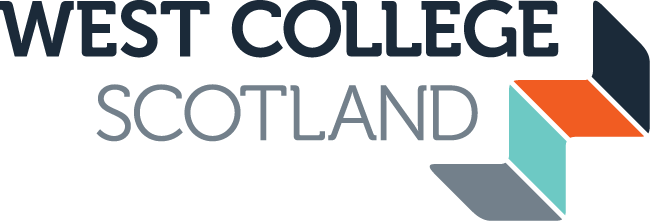 Why should I apply?
Industry is telling education that something needs to change 
Jobs require much more than academic ability 
You will have experienced college life and gained valuable work experience
It will offer various pathways – MA/GA, college/university, employment
Your CV will stand out from the crowd 


Higher Level – SCQF Level 6
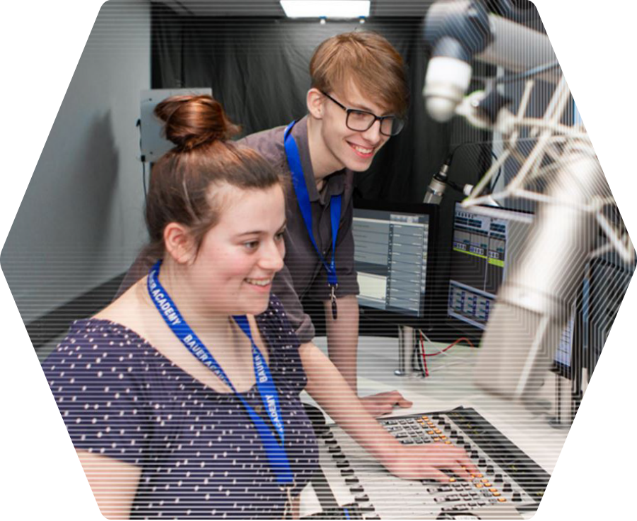 How do I apply?
Applications are now open:
https://www.westcollegescotland.ac.uk/courses/foundation-apprenticeship/

Email:
Katrina.maxwell@wcs.ac.uk
Foundation.Apprenticeship@wcs.ac.uk